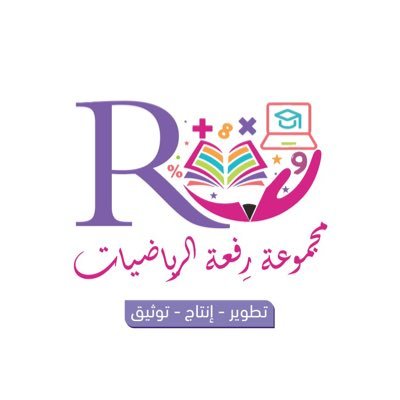 9 - 3
أحل المسألة
أنشئ قائمة
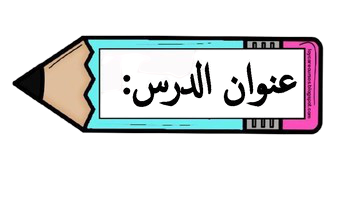 أ.أحـمـد الأحـمـدي  @ahmad9963
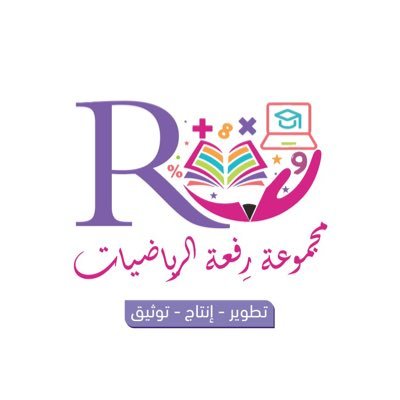 فكرة الدرس

أنشئ قائمة لأحل المسألة
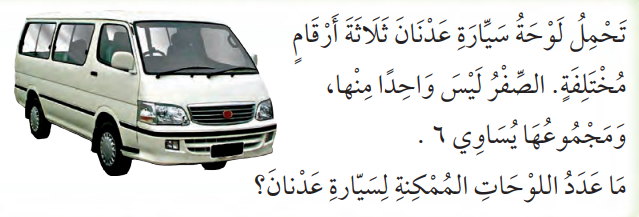 أ.أحـمـد الأحـمـدي  @ahmad9963
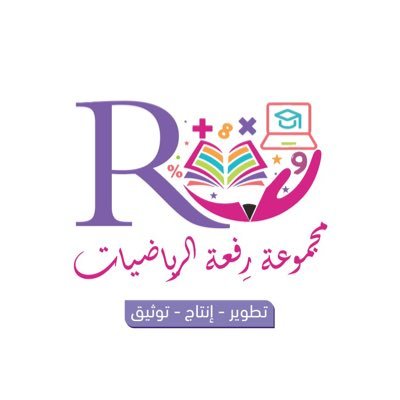 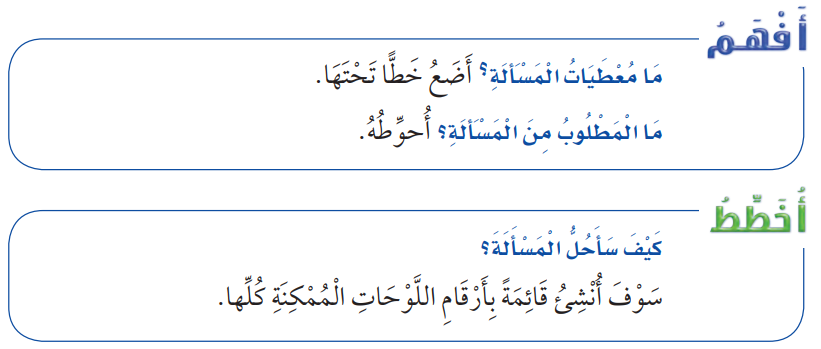 أ.أحـمـد الأحـمـدي  @ahmad9963
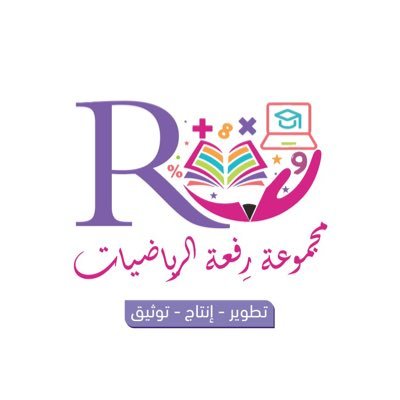 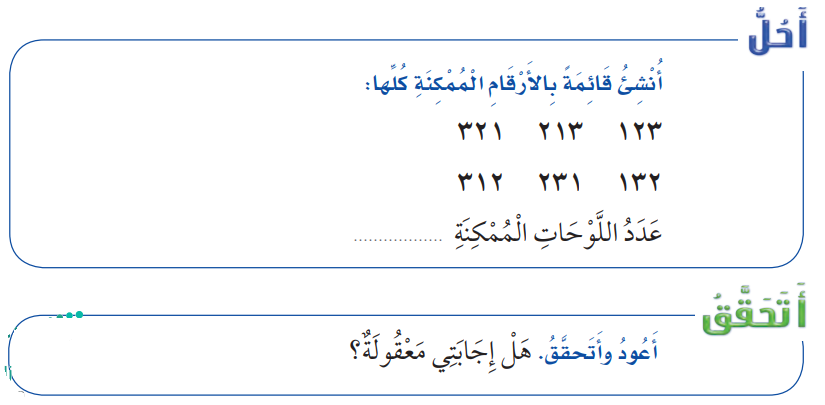 أ.أحـمـد الأحـمـدي  @ahmad9963
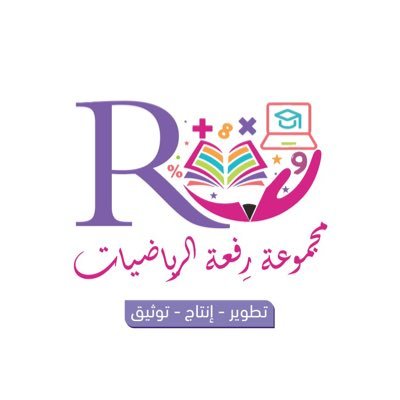 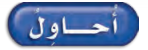 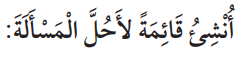 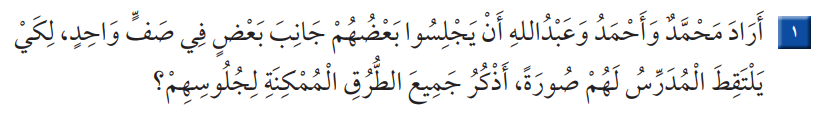 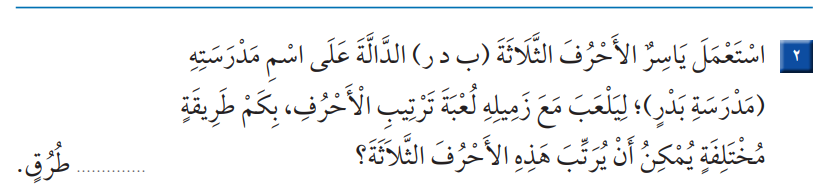 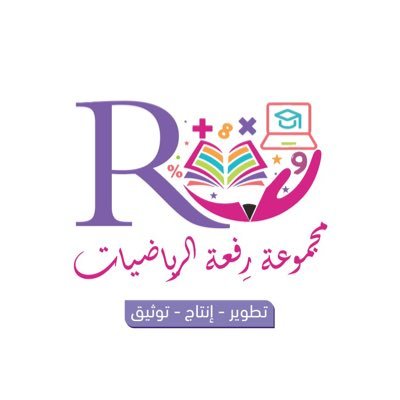 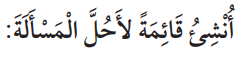 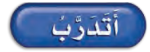 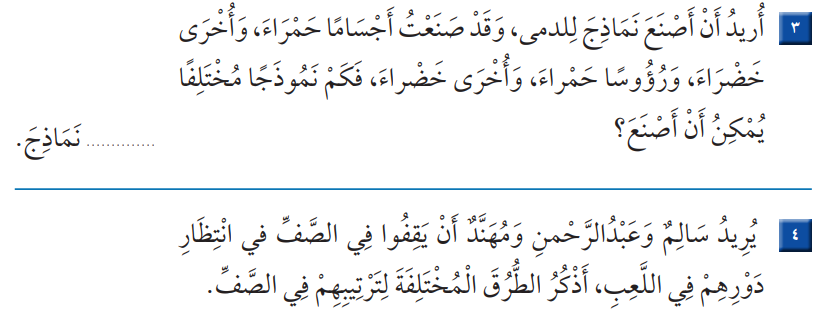 أ.أحـمـد الأحـمـدي  @ahmad9963